The Bullet
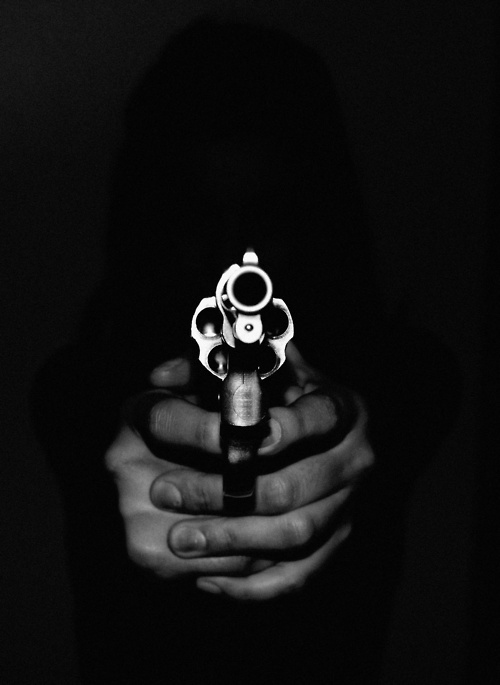 Sophia Wong
Found Poem from The Sniper
The sweat stood out in beads on his forehead,
A paroxysm of pain swept through him
Everywhere around was
quiet
His right arm was paining him like a thousand devils,The blood was oozing through the sleeve of his coat
The bullet had lodged in the bone
He struggled to keep his feet
Closing his eyes,He made an effort to overcome the pain
But he was slowly falling over as if in a dream